蓝色扁平亲子活动策划模板
Subtitle here
汇报人：xiazaii
汇报时间：xxx
目录
活动总体思路
1
活动内容执行
2
活动效果预期
3
活动经费及预算
4
01
活动总体思路
Supporting text here.
When you copy & paste, choose "keep text only" option.
活动总体思路
Lorem Ipsum has two main statistical methodologies
输入活动策划标题
1
Lorem Ipsum has two main statistical methodologies
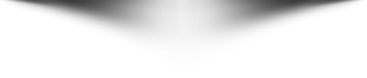 输入活动策划标题
2
Lorem Ipsum has two main statistical methodologies
4
活动总体思路
Lorem Ipsum has two main statistical methodologies
输入活动策划标题
Aliquam et ante nunc fusce tincidunt eget ligula vitae hendrerit. Phasellus id ligula ut enim elementum bibendum eget eget magna. Fusce in magna diam. Cras dictum suscipit mauris, convallis vehicula ex dapibus id. Aliquam et ante nunc fusce tincidunt eget ligula vitae hendrerit. Phasellus id ligula ut enim elementum bibendum eget eget magna. Fusce in magna diam. Cras dictum suscipit mauris, convallis vehicula ex dapibus id.
1
输入活动策划标题
Etiam lacus nulla, bibendum egestas suscipit ut, sollicitudin eu massa. Phasellus semper quam justo, vel aliquam magna lobortis at.
2
输入活动策划标题
Etiam lacus nulla, bibendum egestas suscipit ut, sollicitudin eu massa. Phasellus semper quam justo, vel aliquam magna lobortis at.
3
输入活动策划标题
Etiam lacus nulla, bibendum egestas suscipit ut, sollicitudin eu massa. Phasellus semper quam justo, vel aliquam magna lobortis at.
02
活动内容执行
Supporting text here.
When you copy & paste, choose "keep text only" option.
活动内容执行
Lorem Ipsum has two main statistical methodologies
输入执行内容
输入执行内容
输入执行内容
Etiam lacus nulla, bibendum egestas suscipit ut, sollicitudin eu massa. Phasellus semper quam justo, vel aliquam magna lobortis at.
Etiam lacus nulla, bibendum egestas suscipit ut, sollicitudin eu massa. Phasellus semper quam justo, vel aliquam magna lobortis at.
Etiam lacus nulla, bibendum egestas suscipit ut, sollicitudin eu massa. Phasellus semper quam justo, vel aliquam magna lobortis at.
活动内容执行
Lorem Ipsum has two main statistical methodologies
输入执行内容
Aliquam et ante nunc fusce tincidunt eget ligula vitae hendrerit. Phasellus id ligula ut enim elementum bibendum eget eget magna. Fusce in magna diam. Cras dictum suscipit mauris, convallis vehicula ex dapibus id. Aliquam neque mauris, faucibus eget vulputate a, viverra et diam. Maecenas facilisis facilisis odio id varius. Etiam congue egestas orci at bibendum. 
Donec eget viverra nisi, non luctus arcu. Sed ipsum leo, volutpat id convallis vitae, mollis ac dui. Cum sociis natoque penatibus et magnis dis parturient montes, nascetur ridiculus mus. Nulla luctus dapibus metus nec mollis. Etiam lacus nulla, bibendum egestas suscipit ut, sollicitudin eu massa. Phasellus semper quam justo, vel aliquam magna lobortis at.
活动内容执行
Lorem Ipsum has two main statistical methodologies
Etiam lacus nulla, bibendum egestas suscipit ut, sollicitudin eu massa. Phasellus semper quam justo, vel aliquam magna lobortis at.
Etiam lacus nulla, bibendum egestas suscipit ut, sollicitudin eu massa. Phasellus semper quam justo, vel aliquam magna lobortis at.
Etiam lacus nulla, bibendum egestas suscipit ut, sollicitudin eu massa. Phasellus semper quam justo, vel aliquam magna lobortis at.
输入执行内容
输入执行内容
输入执行内容
03
活动效果预期
Supporting text here.
When you copy & paste, choose "keep text only" option.
活动效果预期
Lorem Ipsum has two main statistical methodologies
Lorem ipsum dolor sit amet, consectetur adipiscing elit. Ut efficitur ipsum vitae tortor accumsan, a pulvinar lorem lacinia. Donec eu arcu justo. Fusce eget consequat risus Proin est lacus, interdum vitae feugiat quis, faucibus vel mi. Vivamus accumsan nisi vel nulla viverra semper. Donec purus enim, sollicitudin vitae porta a, commodo sodales justo. Sed iaculis rutrum molestie.
Lorem ipsum dolor sit amet, consectetur adipiscing elit. Ut efficitur ipsum vitae tortor accumsan, a pulvinar lorem lacinia. Donec eu arcu justo. Fusce eget consequat risus Proin est lacus, interdum vitae feugiat quis, faucibus vel mi. Vivamus accumsan nisi vel nulla viverra semper. Donec purus enim, sollicitudin vitae porta a, commodo sodales justo. Sed iaculis rutrum molestie.
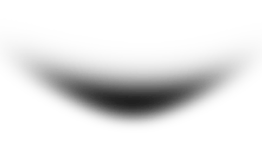 活动效果预期
Lorem Ipsum has two main statistical methodologies
Lorem ipsum dolor sit amet, consectetur adipiscing elit. Ut efficitur ipsum vitae tortor accumsan, a pulvinar lorem lacinia. Donec eu arcu justo. Fusce eget consequat risus Proin est lacus, interdum vitae feugiat quis, faucibus vel mi. Vivamus accumsan nisi vel nulla viverra semper. Donec purus enim, sollicitudin vitae porta a, commodo sodales justo. Sed iaculis rutrum molestie.
活动效果预期
Lorem Ipsum has two main statistical methodologies
Lorem ipsum dolor sit amet, consectetur adipiscing elit. Ut efficitur ipsum vitae tortor accumsan, a pulvinar lorem lacinia. Donec eu arcu justo. Fusce eget consequat risus Proin est lacus, interdum vitae feugiat quis, faucibus vel mi. Vivamus accumsan nisi vel nulla viverra semper. Donec purus enim, sollicitudin vitae porta a, commodo sodales justo. Sed iaculis rutrum molestie.
Lorem ipsum dolor sit amet, consectetur adipiscing elit. Ut efficitur ipsum vitae tortor accumsan, a pulvinar lorem lacinia. Donec eu arcu justo. Fusce eget consequat risus Proin est lacus, interdum vitae feugiat quis, faucibus vel mi. Vivamus accumsan nisi vel nulla viverra semper. Donec purus enim, sollicitudin vitae porta a, commodo sodales justo. Sed iaculis rutrum molestie.
04
活动经费及预算
Supporting text here.
When you copy & paste, choose "keep text only" option.
活动经费及预算
Lorem Ipsum has two main statistical methodologies
We are Creative
Aliquam et ante nunc fusce tincidunt eget ligula vitae hendrerit. Phasellus id ligula ut enim elementum bibendum eget eget magna. Fusce in magna diam. Cras dictum suscipit mauris, convallis vehicula ex dapibus id.
We are Simple
Sed ipsum leo, volutpat id convallis vitae, mollis ac dui. Cum sociis natoque penatibus et magnis dis parturient montes, nascetur ridiculus mus. Nulla luctus dapibus metus nec mollis. Etiam lacus nulla, bibendum egestas suscipit ut, sollicitudin eu massa. Phasellus semper
活动经费及预算
输入您的标题
Aliquam et ante nunc fusce tincidunt eget ligula vitae hendrerit. Phasellus id ligula ut enim elementum bibendum
Lorem Ipsum has two main statistical methodologies
Aliquam et ante nunc fusce tincidunt eget ligula vitae hendrerit. Phasellus id ligula ut enim elementum bibendum eget eget magna. Fusce in magna diam. Cras dictum suscipit mauris, convallis vehicula ex dapibus id. Aliquam neque mauris, faucibus eget vulputate a, viverra et diam. Maecenas facilisis facilisis odio id varius. Etiam congue egestas orci at bibendum.
输入您的标题
Aliquam et ante nunc fusce tincidunt eget ligula vitae hendrerit. Phasellus id ligula ut enim elementum bibendum
输入您的标题
Aliquam et ante nunc fusce tincidunt eget ligula vitae hendrerit. Phasellus id ligula ut enim elementum bibendum
活动经费及预算
Lorem Ipsum has two main statistical methodologies
Etiam lacus nulla, bibendum egestas suscipit ut, sollicitudin eu massa. Phasellus semper quam justo, vel aliquam magna lobortis at.
Etiam lacus nulla, bibendum egestas suscipit ut, sollicitudin eu massa. Phasellus semper quam justo, vel aliquam magna lobortis at.
Etiam lacus nulla, bibendum egestas suscipit ut, sollicitudin eu massa. Phasellus semper quam justo, vel aliquam magna lobortis at.
Category 01
Category 03
Category 02
17
输入执行内容
Duis consequat ornare mollis. In luctus justo at dapibus pretium.
输入执行内容
Duis consequat ornare mollis. In luctus justo at dapibus pretium.
2
1
活动经费及预算
Lorem Ipsum has two main statistical methodologies
输入执行内容
Duis consequat ornare mollis. In luctus justo at dapibus pretium.
输入执行内容
Duis consequat ornare mollis. In luctus justo at dapibus pretium.
3
4
非常感谢观看
汇报人：xiazaii
汇报时间：xxx